West Virginia Higher Education Policy Commission
Building a Better Business ModelFrom Risk Aware to Financially Sustainable
Higher Education Policy Commission
 Board of Governor’s Summit
August 2014
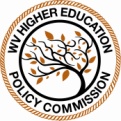 [Speaker Notes: Commissioner Eddy discussed the importance of a risk management program. The cornerstone of such a program is the Board of Governor’s need to be aware of issues that could have a major impact on the viability of the institution. A vision of the future cannot be built without an understanding of the current situation. 

The new higher education model is not a prototype that can be copied. 
It is rather a structured approach to building an organization that can thrive as it responds to the risks that it faces. 

The model describes a path towards long term financial sustainability. 
The key to the success of this model is an effective board of governors that is informed and aware of current circumstances and future opportunities and Threats

It can only work for institutions with effective governance structures in place.]
West Virginia Higher Education Policy Commission
Disruptive Forces
Reduced state support.
The well of full – paying students are declining.
The unbundled alternatives are improving.
Growing value gap.
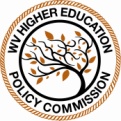 [Speaker Notes: Our risk levels are going to increase as these disruptive forces become stronger. As we learned yesterday, we cannot depend upon increases in state appropriations

At the same time, fewer families can afford to pay for college. 

The growth in technology has made it easier to learn from multiple sources, not just higher education
Higher Education can be delivered through multiple channels

High School graduates and their families as well as adults are questioning the value of higher education in light of the significant debt burdens they often must assume.]
West Virginia Higher Education Policy Commission
A Focused Institution
Providers of Capital
Student needs
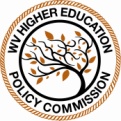 [Speaker Notes: In public higher education, we want to do everything for everybody. But just like corporations that have capital providers called stockholders, we also have our providers of capital. The state and federal governments and to some extent, donors, have provided the  financial capital for our institutions. Just like stockholders, they expect a return on their investment.  
Our State needs
		Teachers
		Health Care workers
		Good Citizens
		Drivers of economic growth
To ensure their support we need to address the needs of our governor and legislature

While we are addressing the needs of our capital providers, we must also attend to the needs of our students.]
West Virginia Higher Education Policy Commission
Focused on Students
Student wants and needs.
Cost to satisfy.
Convenience.
Communication.
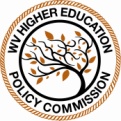 [Speaker Notes: What do Students want?  Do they want to learn how to start their own business? Do they want to enter a health care field or become a  teacher? How well do we address their needs or are we providing a traditional education for 18-22 year olds? What are the needs of adult students?  If we don’t know the answers to these questions, we may provide educational services that people don’t want.

The question is not going to be how do we make education more affordable rather it will be how can we cut our costs to match our competitor’s ability to offer an education at lower price to students.  We will price ourselves out of the market if we don’t understand what price our students are willing to pay

Are we meeting the needs of students who want to take courses online at their convenience? How about the adult student who wants to take a course on Friday night or Saturday? What markets are we loosing to Wheeling Jesuit, American Public University and the University of Charleston?  If we don’t know what how our students want to receive our services, they may go to another source, if they have not done so already.

How do we attract students to our campuses?  If you are expending most of your resources on college fairs, you are probably not making the most effective use of your marketing dollars. If we do not know which marketing strategy is more effective, we may be wasting money and loosing potential students]
West Virginia Higher Education Policy Commission
High Performance Characteristics
Strong Leadership.
Right People.
Confront Brutal Facts
Culture of Discipline
Technology
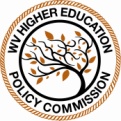 [Speaker Notes: I Still like Jim Collin’s book Good To Great. These are several characteristics of high performing organizations that he identified  

No one is going to rescue you. Strong leaders recognize that  no one is going to rescue them and they take appropriate action. 
Strong leaders surround themselves with talented people. From these talented people they gather information regarding the health of their institution. They are aware of risks. Often this information is negative for higher education, particularly in West Virginia. But good organizations don’t retreat from or hide bad news. It is not a good sign if your leadership is claiming that other institutions are having similar difficulties or if your institution dismisses outside reports and reviews or if you are not hearing about struggling to balance the budget. You should be loosing the same amount of sleep as your campus leadership is loosing. And they are loosing sleep. Strong organizations confront their challenges while maintaining faith. AS Commissioner Eddy mentioned, confronting brutal facts means that we can’t have sacred cows.

 Strong institutions have the discipline to stay focused on the needs of their capital providers and students. 

We must stay abreast of technological changes and embrace them. This is a major risk factor for higher Education. We don’t want to be the record stores of this century






Higher Education can be delivered through multiple channels]
West Virginia Higher Education Policy Commission
Right Size
Physical Capacity
Production Capacity
Salary Costs per unit
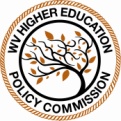 [Speaker Notes: What is the utilization rate for your classrooms?  I suspect that for the most part we don’t fully utilize our space. 

  How many  students are in each class on average?  10, 15, 20?  
I believe that physical capacity and production capacity can be described as sacred cows. To address these capacity issues, we must enter the shared governance realm. Shared governance requires an expanded data gathering and communication. It is not easy and it carries its own set of risks. Dealing capacity issues has the greatest potential for significant gains in efficiencies   

  What is your salary structure?  Does it allow you to hire the most productive employees?. Sometimes you can be more efficient if you can attract better employees. 

  We talk a lot about cost reductions in higher education, but if we are not addressing these three metrics, we are not dealing with the most significant cost drivers. The most important person on your campus as far as efficiency is concerned is the person who assigns new course sections during registration.

We are working at the commission to provide these data metrics. We have engaged Sightlines to determine our facilities condition and capacity and are working with another firm to provide production capacity information.]
West Virginia Higher Education Policy Commission
Strategies
Strong Governance
Engaged
Risk Aware
Date Informed
Increase Enrollment
Online
Foreign Students
Reduce Costs
Run at Capacity
Reduce the number of administrators per staff
Shared Services
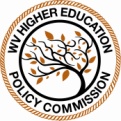 [Speaker Notes: We need to align our efforts. Faculty and staff, Presidents, governing boards, the HEPC, the Governor and the legislature will need to work together to ensure financial sustainability for institutions. If we want the support of the Governor and the Legislature, we need to address their needs. Hoping that the governor and legislature will solve our problems is not a good strategy. We need to communicate with them effectively to gain their support. 

The easy way to solve financial problems is to increase revenues. We may be able to expand enrollments through online offerings or by attracting foreign students. These may or may not be good ideas. The point is that we need to look for ways to increase revenues if opportunities are available. 

Because the hard way is to reduce costs. These are several strategies that have been successfully employed by other states. The California University System is employing these strategies in light of major budget cuts. The University of Texas system and the University of North Texas System are implementing shared services strategies. 

We can’t do any of this with our eyes closed. We must be aware of our risks and problems and we need to meet them head on.]